PORTARIA GM/MS Nº 3.583
 Mudança  de finalidade UPA 24h
Contextualização
Decreto Presidencial Nº 9.380/2018, que dispõe sobre  a readequação da rede física do SUS, oriunda  de investimentos realizados pelos entes federativos com recursos repassados pelo FNS. A referida portaria  flexibiliza  a mudança de finalidade da UPA 24h;

 Portaria GM/MS Nº 3.583, mudança  de finalidade UPA 24h;

Não se aplica a readequação da rede física do SUS às obras:
 
           I – não iniciadas;
           II – de reforma ou ampliação;
           III – com portaria de cancelamento do MS (desabilitada com obras não concluídas);

As solicitações serão encaminhadas a Comissão de Readequação da Rede Física do SUS- CRRF-SUS.
Para a solicitação da readequação da rede física deve ser apresentado os seguintes documentos, até o dia 31/03/19:
I – solicitação firmada pelo gestor local do SUS;
II – demonstração dos recursos repassados até 23/05/2018;
a) relatório sobre o estágio atual da obra com fotos;
b) relatório que discrimine os recursos gastos com a obra;
c) declaração que o recurso repassado até 23/05/18 foi aplicado em conformidade com o objeto original;
III – justificativa do gestor sobre a necessidade de readequação do planejamento inicial;
IV – demonstração que o espaço do imóvel será plenamente utilizado em ações e serviços de saúde previstos;
V – declaração do gestor que o imóvel ainda não foi utilizado para o objeto de saúde originalmente pactuado;
VI – Demonstração de pactuação em CIB a alteração da utilização do imóvel;
VII – submeter ao Conselho de Saúde a alteração da utilização do imóvel;
VIII – demonstrar os recursos repassados para a aquisição de equipamentos, se houver
Aprovação CIB- Proposta
As UPA 24h localizadas em município de referência para a região e/ou com mais de 50 mil habitantes não deverão mudar a sua finalidade; 
Justificativa para mudança e para novo ponto de atenção que deverá  contribuir para a  ampliação do acesso a ações assistenciais necessárias à população;
Regiões com PAR aprovados pela CIB e cuja mudança de finalidade da UPA 24h for aprovada pelo Ministério da Saúde, deverão construir aditivo do PAR, reorganizando o desenho regional da Rede de Atenção às Urgências do território.
Fluxos /prazos
O gestor municipal encaminha solicitação através de ofício à Comissão Intergestores Bipartite – CIB, acompanhado de justificativa técnica, até de 15 de março de 2019;

A CIB  encaminha a solicitação à Diretoria de Atenção Especializada – DAE e, a depender do tipo de equipamento de saúde a ser implantado, de análise da Diretoria de Atenção Básica - DAB e/ou Diretoria de Gestão do Cuidado – DGC;

O Parecer técnico é encaminhado a DAE/COUR, que encaminha a  CIB, para providencias cabíveis:
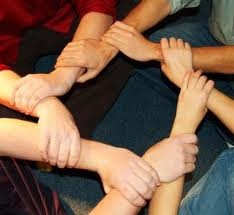 dae.cour@saude.ba.gov.br
      Telefone: (71) 31154398/4399